Open Budget Meeting
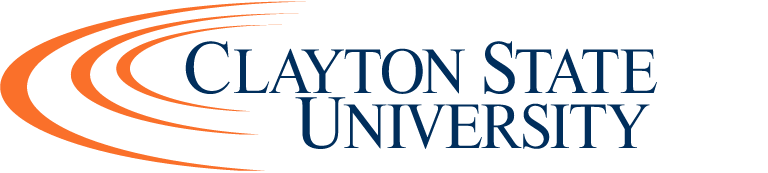 1
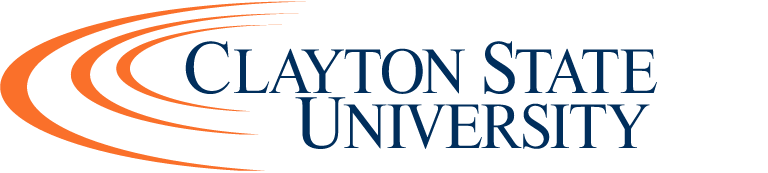 Open Budget Meeting
Clayton State University Resources
Tuition & Fees
State Appropriations
Major Repair & Renovation (MRR)
Auxiliary Enterprises
CSU Foundation
Endowments
Scholarships
Unrestricted Annual Giving
Sponsored Programs
Uses
Restrictions
Realities
Salaries and Wages
Utilities
Supplies and Equipment
Technology
Facilities and Maintenance
Public Safety
Campus Activities and Services
Capital funds can not be used to pay for salaries and wages
State procurement guidelines must be followed
Student fees must be used in conjunction with specific services
Prudent fiscal management required for all sources
State Appropriation may be reduced at anytime
New focus on Financial Ratios
Economic conditions have a direct impact on our ability to collect the revenues necessary to satisfy the needs and obligations of the University
2
Open Budget Meeting
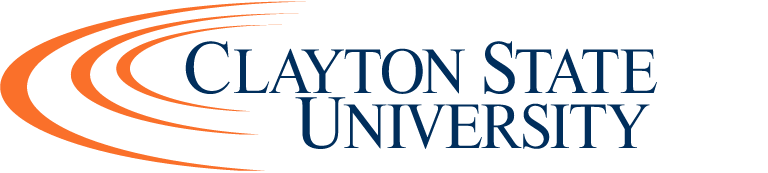 3
Open Budget Meeting
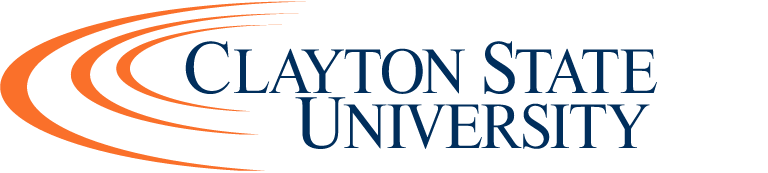 4
Open Budget Meeting
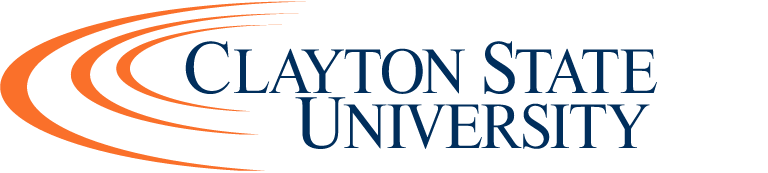 The FY 2015 budget includes funds for Executive, Judicial, and Legislative agencies equivalent to one percent of personal services to be used for merit based pay increases for high performing current employees, salary adjustments needed to address retention in strategic job classifications, or to increase salaries to recruit skilled new employees. The budget also includes additional funding for resident instruction for the Board of Regents of the University System of Georgia to enable the University System to remain competitive in attracting the highest quality faculty for Georgia's institutions of higher learning.

Provide funds for recruitment and retention of Regents faculty effective July 1, 2014. Provide an amount equivalent to 1% of personal services for Regents staff and public librarians to be used for performance incentives or salary adjustments necessary for employee recruitment and retention effective July 1, 2014.   $11,300,508

CSU 1% amount—$363,456
Merit Salary Increase
5
Open Budget Meeting
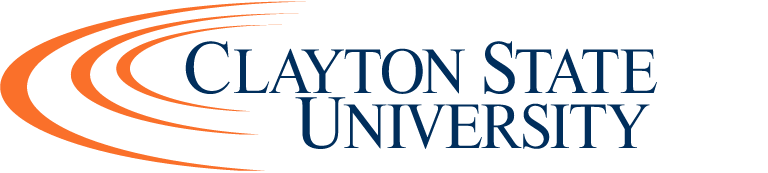 6
Open Budget Meeting
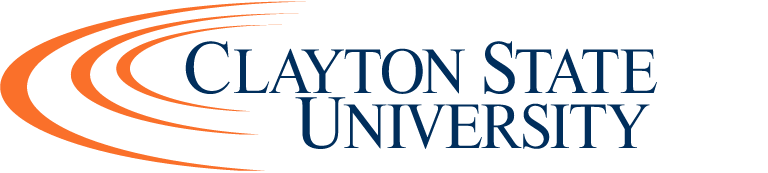 7
Open Budget Meeting
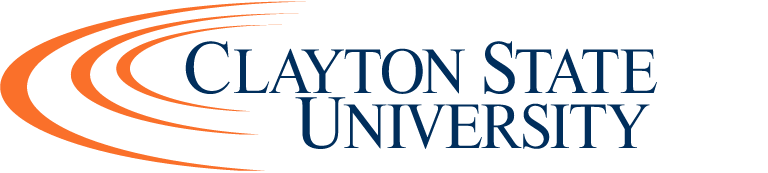 8
Open Budget Meeting
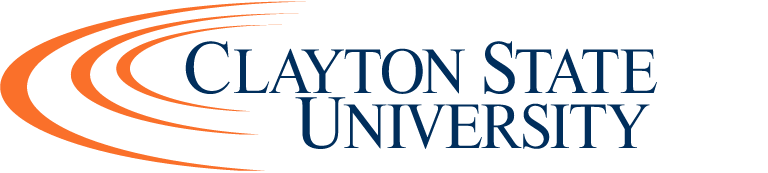 http://www.clayton.edu/President/Communications
9